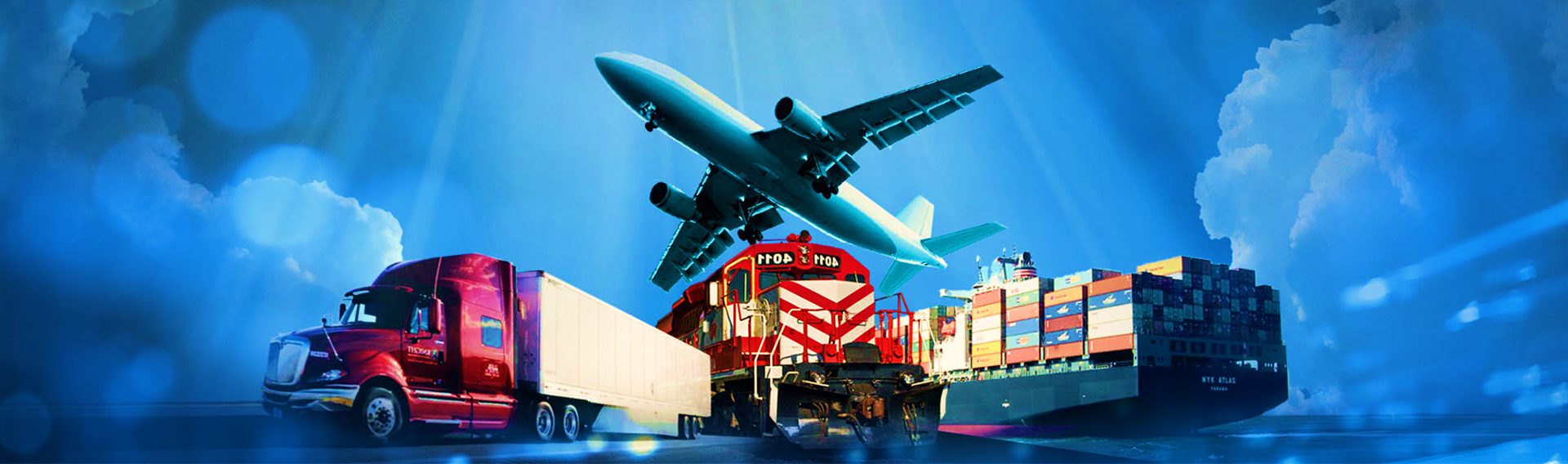 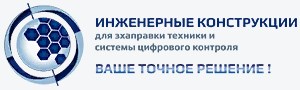 КАТАЛОГ ПРОДУКТОВ И РЕШЕНИЙ
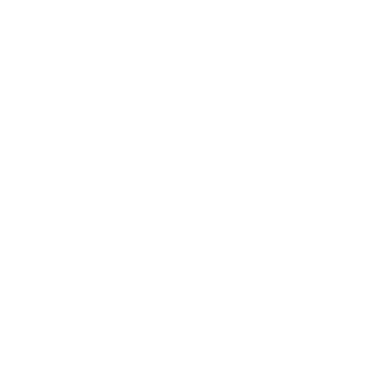 О НАС
МЫ
Ведущий поставщик услуг системной интеграции на транспорте с 2012 года
Обладаем передовыми компетенциями в сфере навигации и телематики на основе технологий GPS/ГЛОНАСС
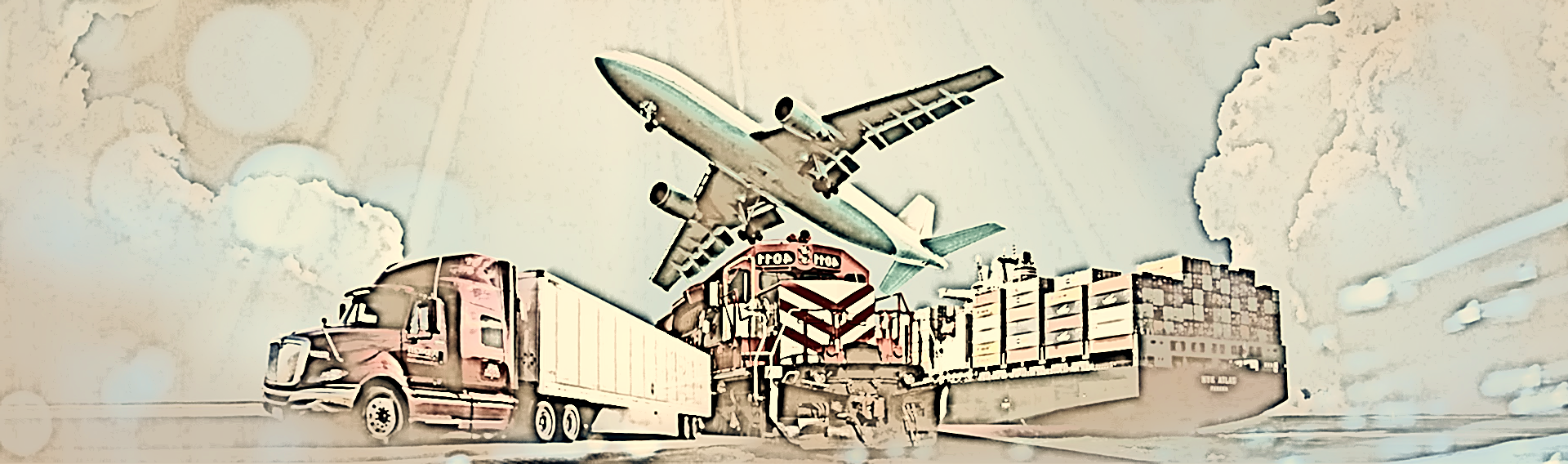 НАША ЦЕЛЬ
Стать лидером российского рынка М2М/IoT решений, предоставляя нашим заказчикам и партнерам полный спектр цифровых продуктов и решений в различных отраслях экономики.
НАШИ РЕСУРСЫ
Парк собственных сервисных автомобилей
Команда высококвалифицированных экспертов по разработке, созданию, внедрению и обслуживанию информационных систем
Штат опытных инженеров-установщиков до 100 чел.
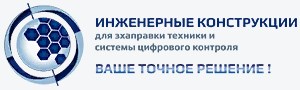 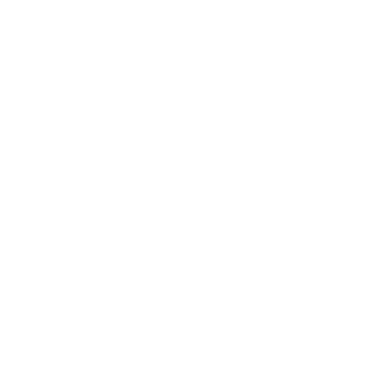 РЕШЕНИЯ ДЛЯ ТРАНСПОРТА
МОНИТОРИНГ И УПРАВЛЕНИЕ ТРАНСПОРТОМ
Цели
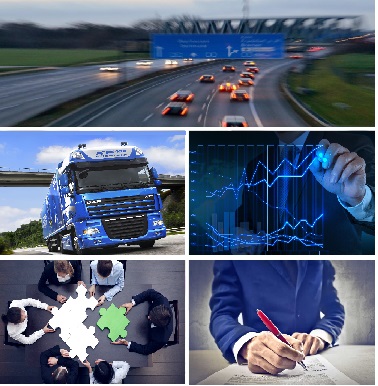 Повышение эффективности использования автопарка и сокращение затрат на обслуживание
Снижение административно-управленческих расходов
Предотвращение воровства топлива и нецелевого использования транспорта
Повышение безопасности перевозок
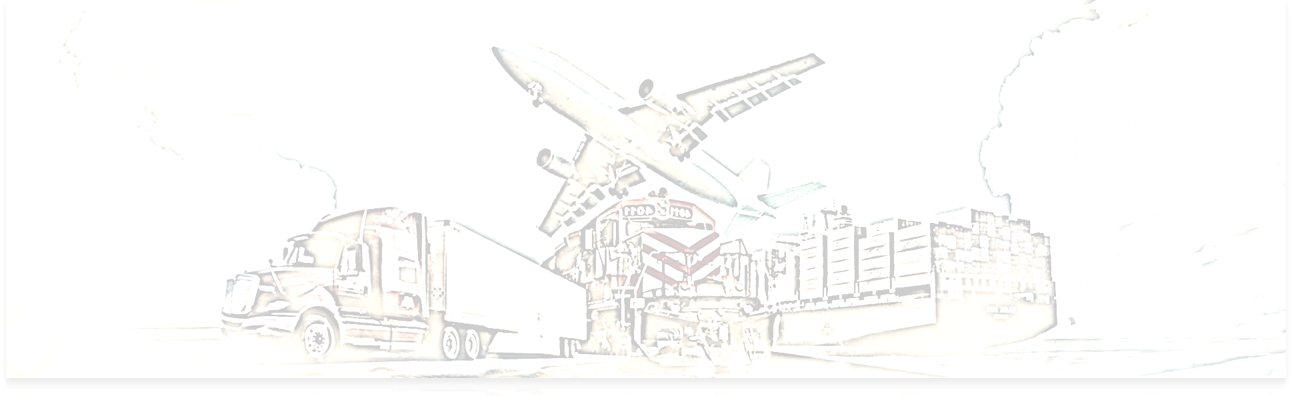 Возможности
Оперативный мониторинг и управление транспортом
Контроль ГСМ на транспорте
Построение и контроль за соблюдением маршрутов и графиков движения транспортных средств
Долгосрочное планирование перевозок
Планирование ремонтных работ и технического обслуживания
Формирование отчетных документов
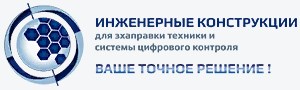 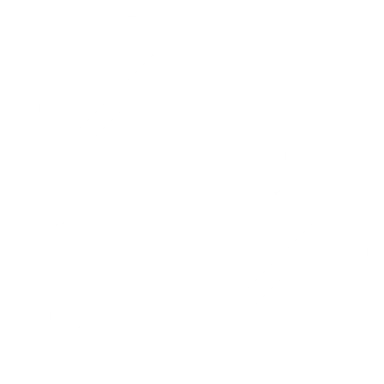 Региональная навигационная информационная система (РНИЦ)
ЦЕЛИ
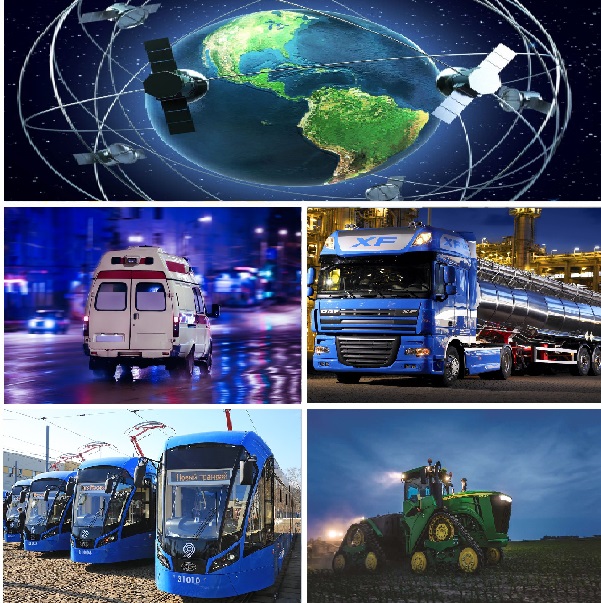 Увеличение эффективности работы транспортного комплекса и сокращение эксплуатационных затрат на его обслуживание
Повышение безопасности дорожного движения
Улучшение качества жизни населения
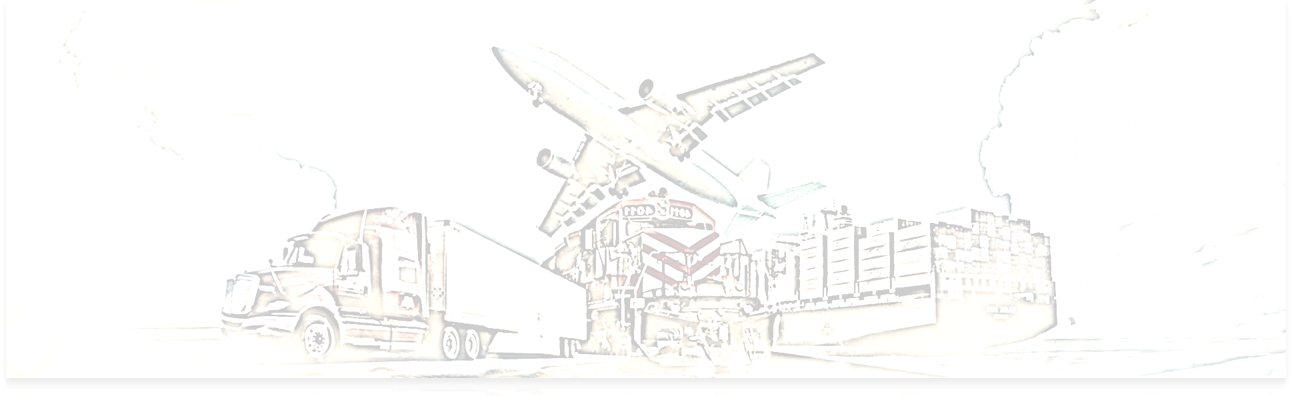 ВОЗМОЖНОСТИ
Геоинформационная система
Мониторинг и диспетчеризация пассажирского транспорта
Мониторинг перевозки школьников
Мониторинг перевозки опасных грузов
Мониторинг транспортных средств жилищно-коммунального хозяйства
Мониторинга транспортных средств скорой медицинской помощи
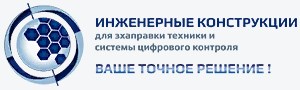 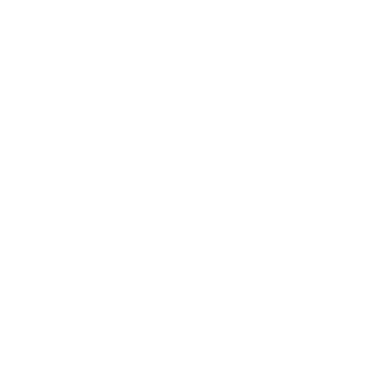 Контроль и управление запасами топлива в хранилищах
ЦЕЛИ
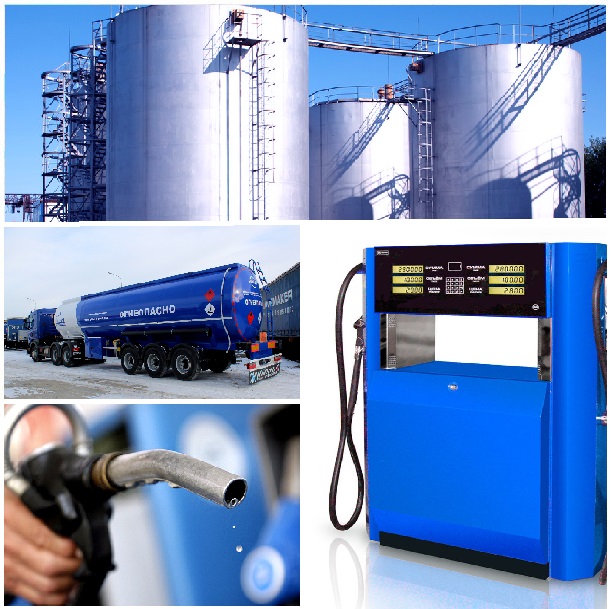 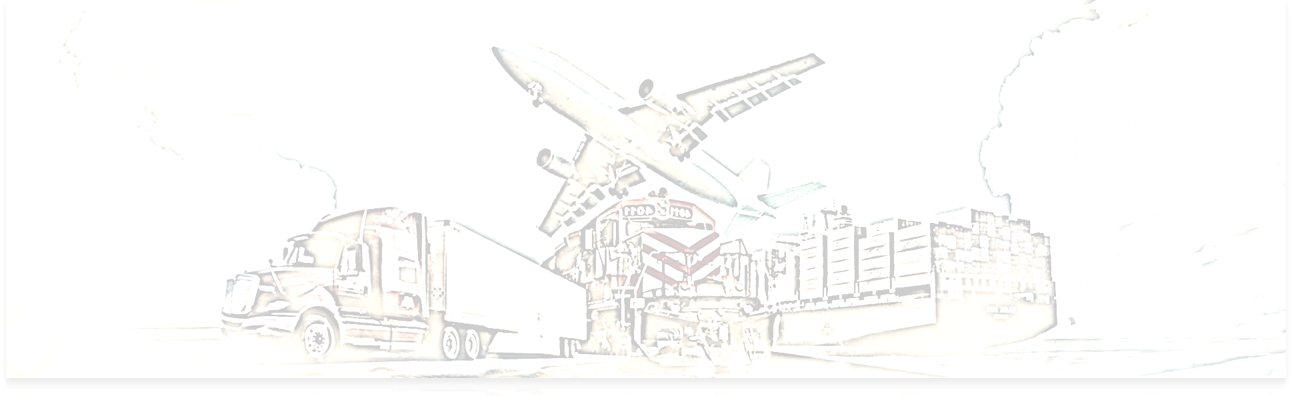 Предупреждение недоливов и хищений
Обеспечение безопасности транспортировки топлива
Снижение затрат на сбор данных и подготовку контрольной и аналитической отчетности
ВОЗМОЖНОСТИ
Автоматический контроль уровень топлива на складах ГСМ
Автоматический контроль уровня топлива в бензовозах
Учет раздачи и поставки
Измерение температуры и плотности топлива по всей высоте резервуара
Измерение уровня воды в топливных резервуарах
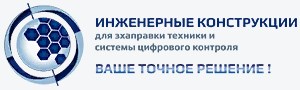 Весогабаритный контроль
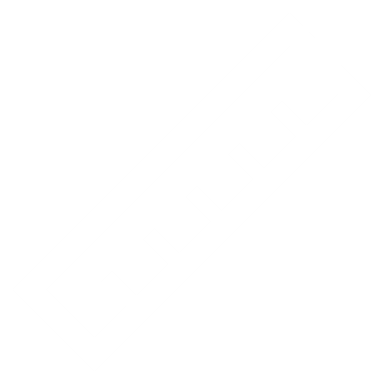 ЦЕЛИ
Обеспечение сохранности автомобильных дорог

Увеличение межремонтных сроков службы дорожного покрытия

Обеспечение безопасности движения на дорогах и снижение количества пострадавших в ДТП

Финансирование содержания и строительства автодорог за счет штрафов за нарушение весогабаритных параметров
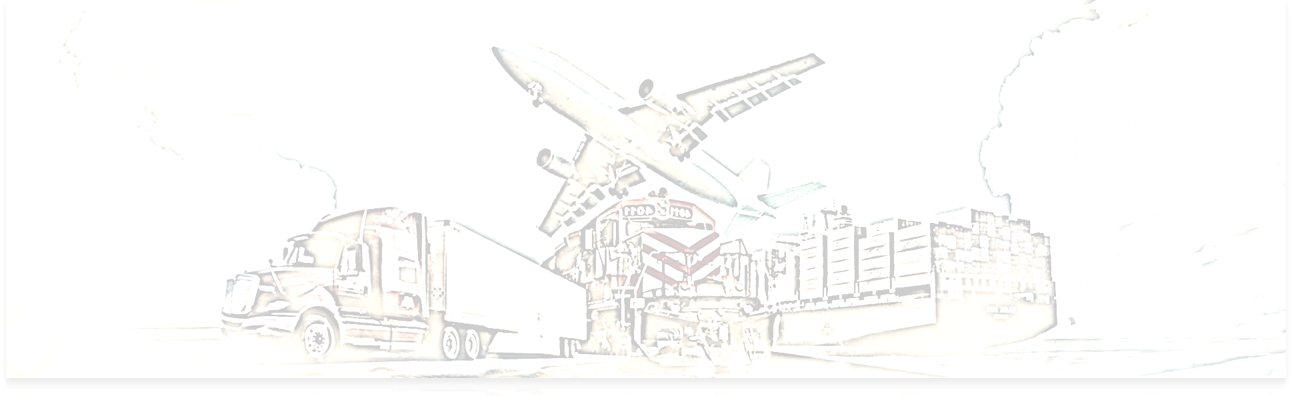 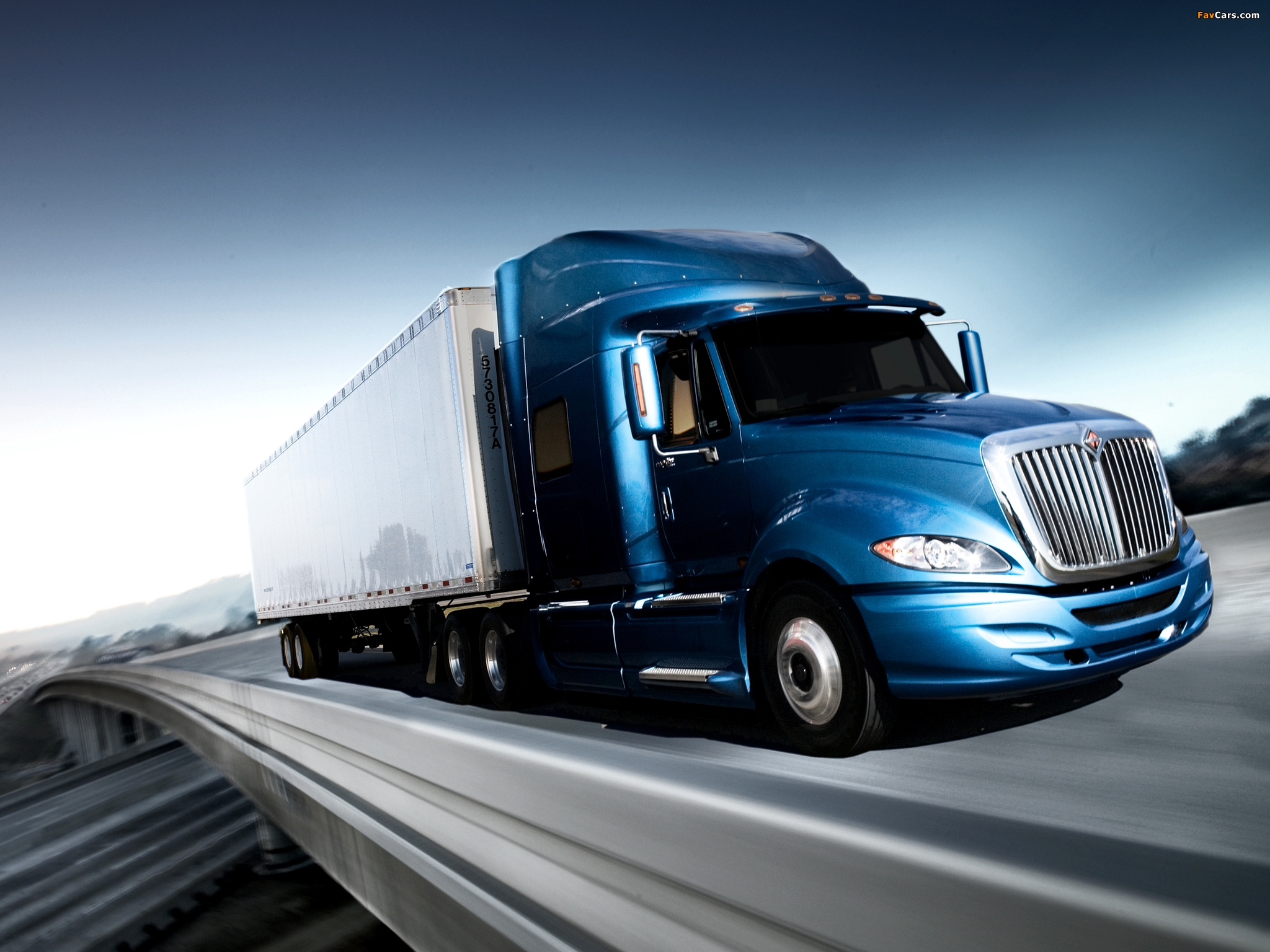 ВОЗМОЖНОСТИ
Охват 100% транспортного потока

Работа в круглосуточном режиме 24 x 7 x 365

Объективный контроль, исключающий человеческий и коррупционный фактор

Автоматическое формирование карточки нарушения
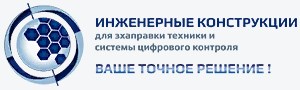 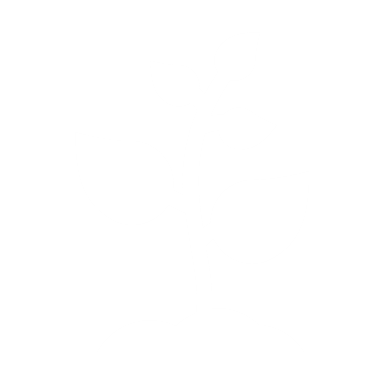 РЕШЕНИЯ ДЛЯ СЕЛЬСКОГО ХОЗЯЙСТВА
Портфель решений для сельскохозяйственных предприятий
ВОЗМОЖНОСТИ
Мониторинг, контроль и учет работы транспорта и сельскохозяйственной техники

Паспортизация транспорта и прицепного оборудования

Планирование технических осмотров и сервисных работ

Контроль весового оборудования в местах хранения и переработки растениеводческой продукции

Контроль хранения овощной продукции

Контроль микроклимата в теплицах

Сельскохозяйственные справочники

Создание карт полей

Высокоточное земледелие

Спектральный анализ фотоснимков поля

Расчет внесение удобрений и гербицидов
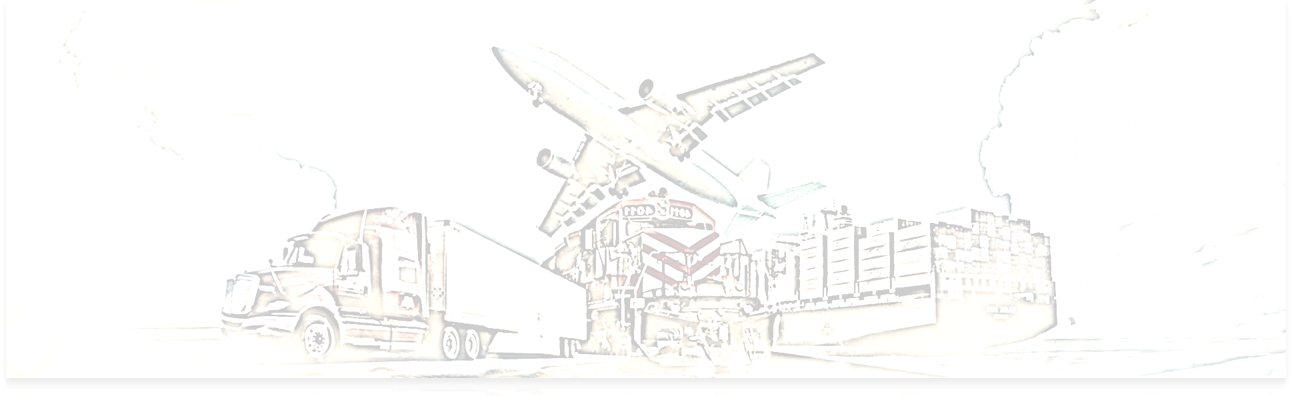 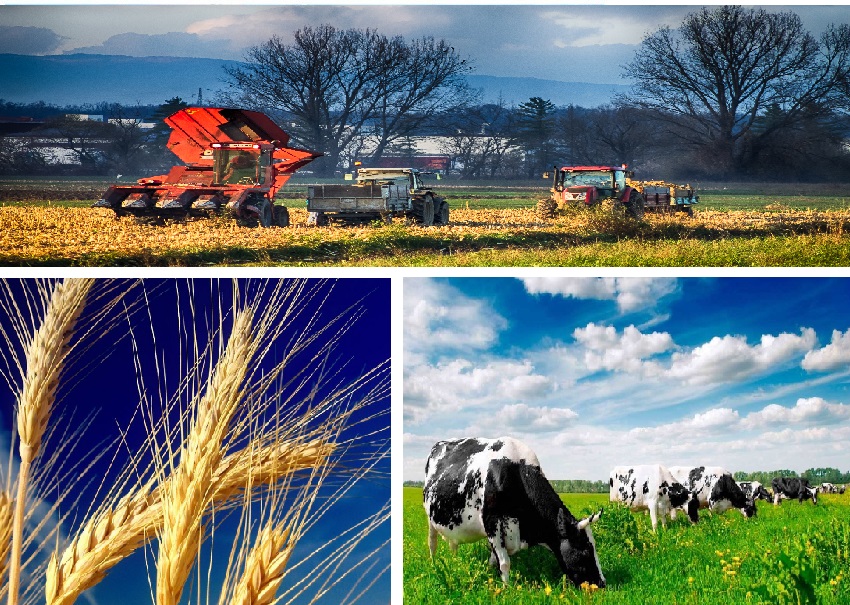 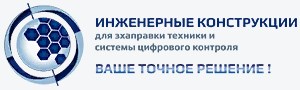 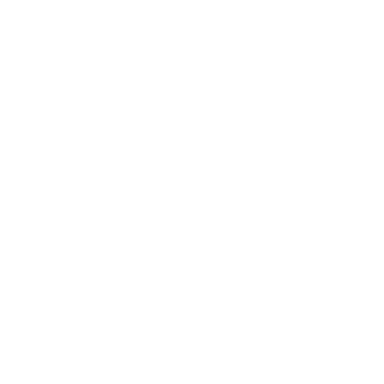 Решения по видеонаблюдению и аналитике
ВЕРТИКАЛИ
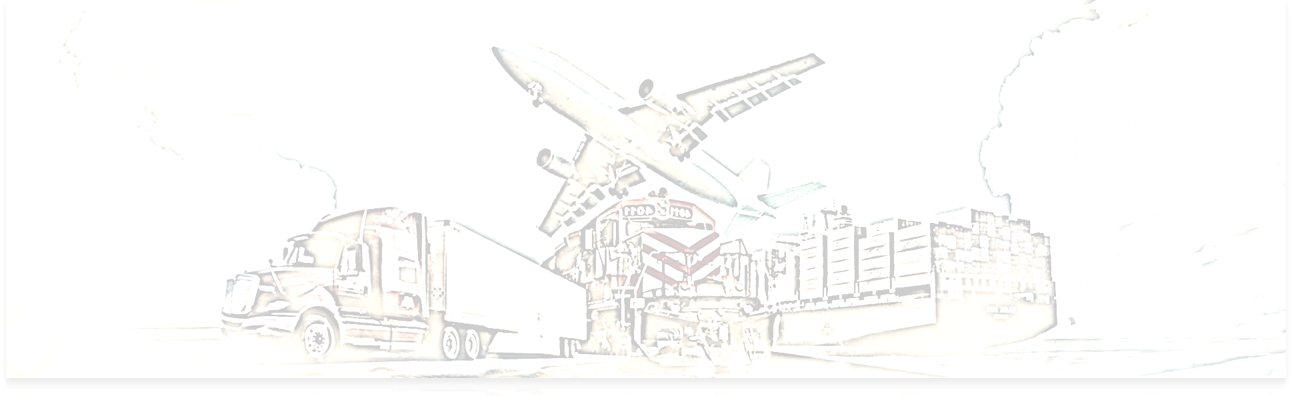 Безопасный город

Транспорт

Торговля
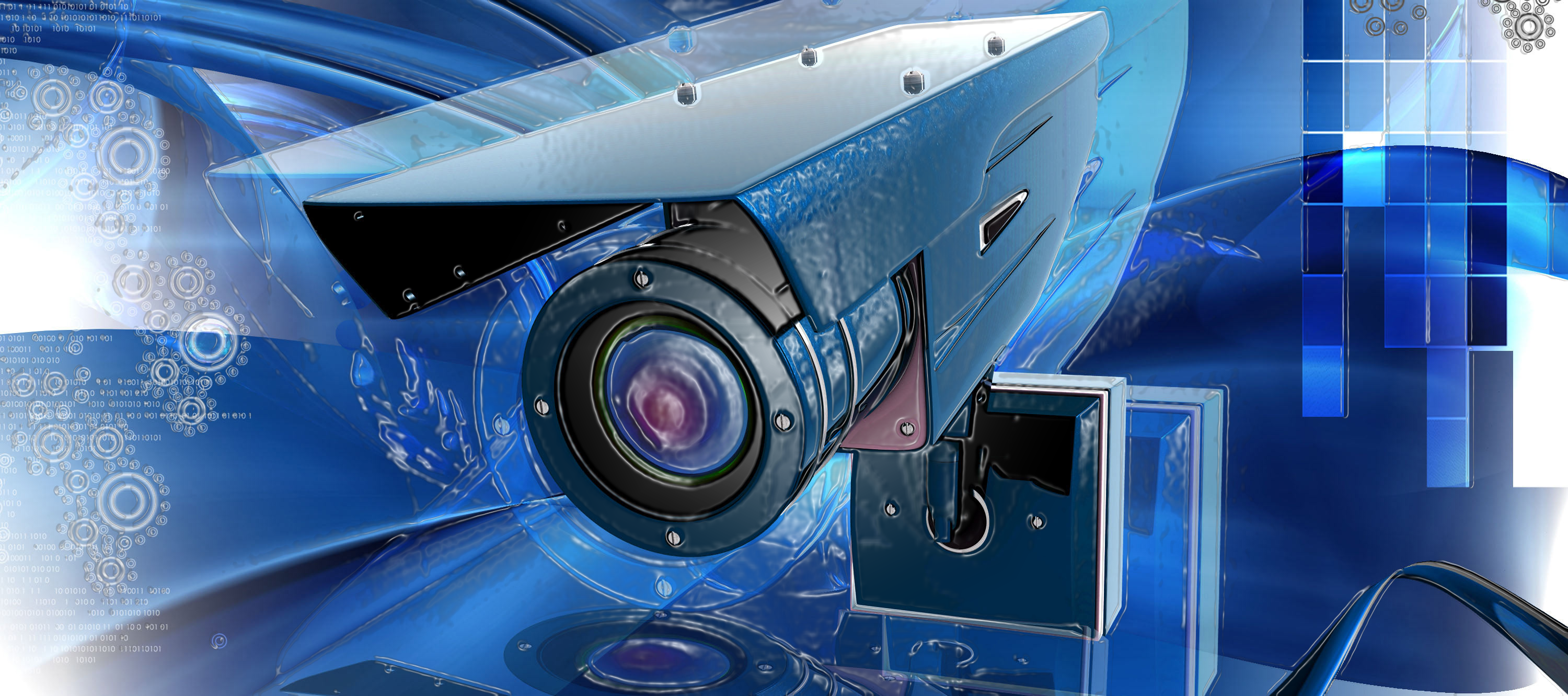 РЕШЕНИЯ
Видеонаблюдение на транспорте

Мониторинг ситуации на дорогах

Фиксация нарушений ПДД

Контроль и управление доступом

Детектор очередей

Видеонаблюдение на паркингах

Мониторинг работы коммунальных служб
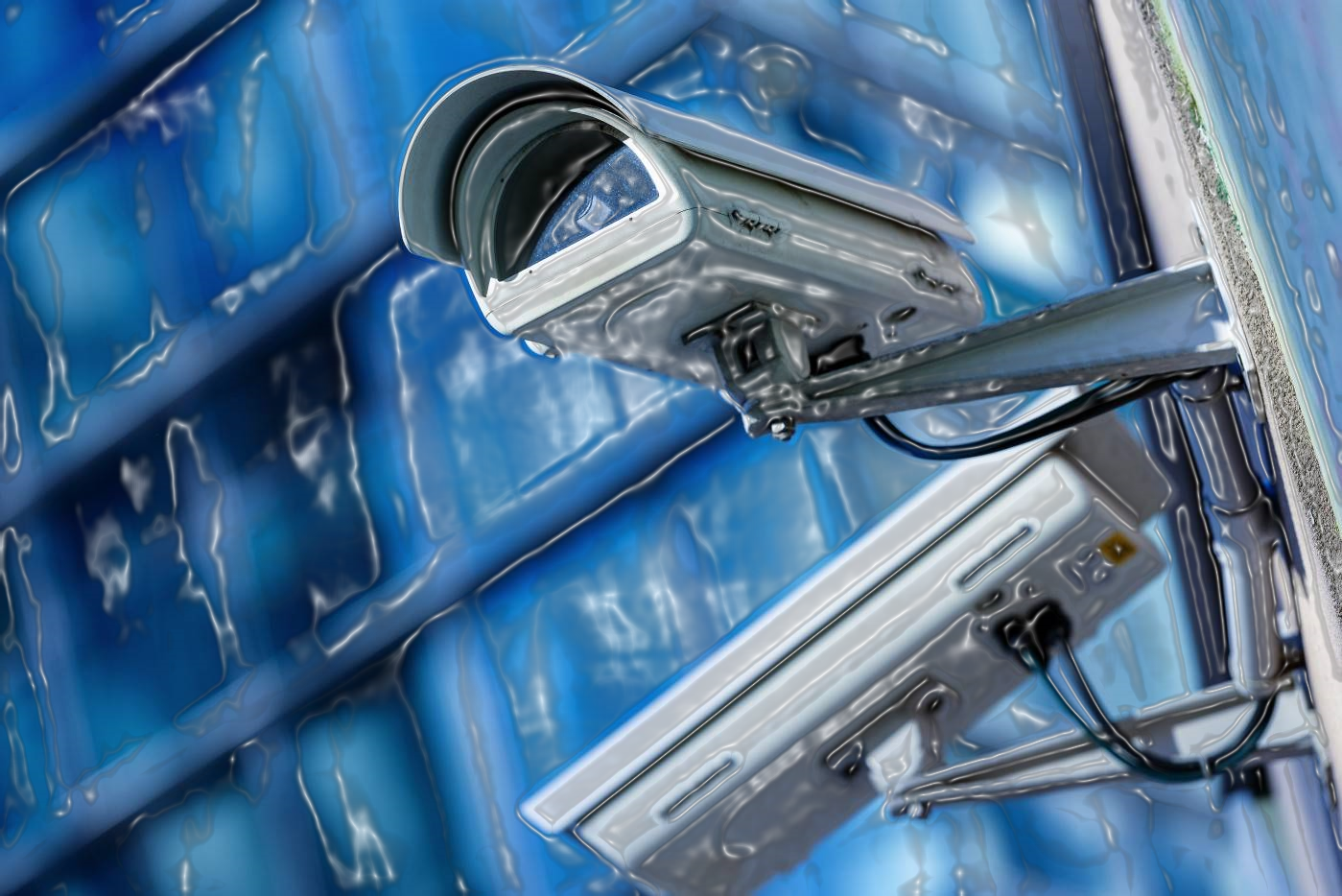 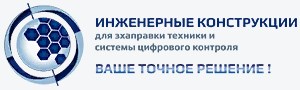 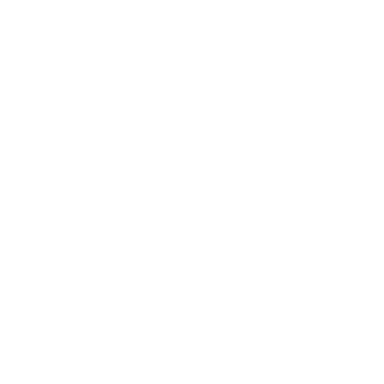 Решения по мониторингу сотрудников
ЦЕЛИ
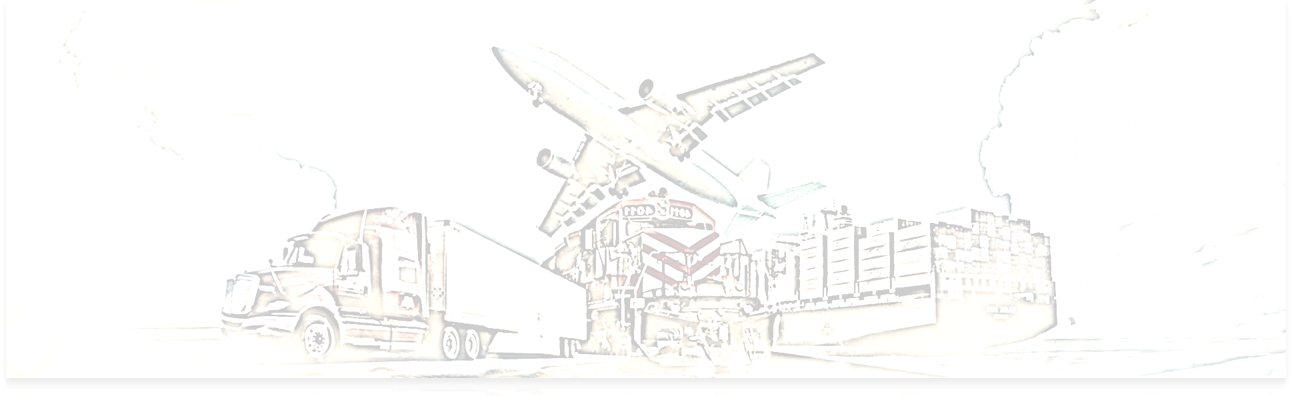 Повышение эффективности работы сотрудников

Увеличение количества довольных клиентов
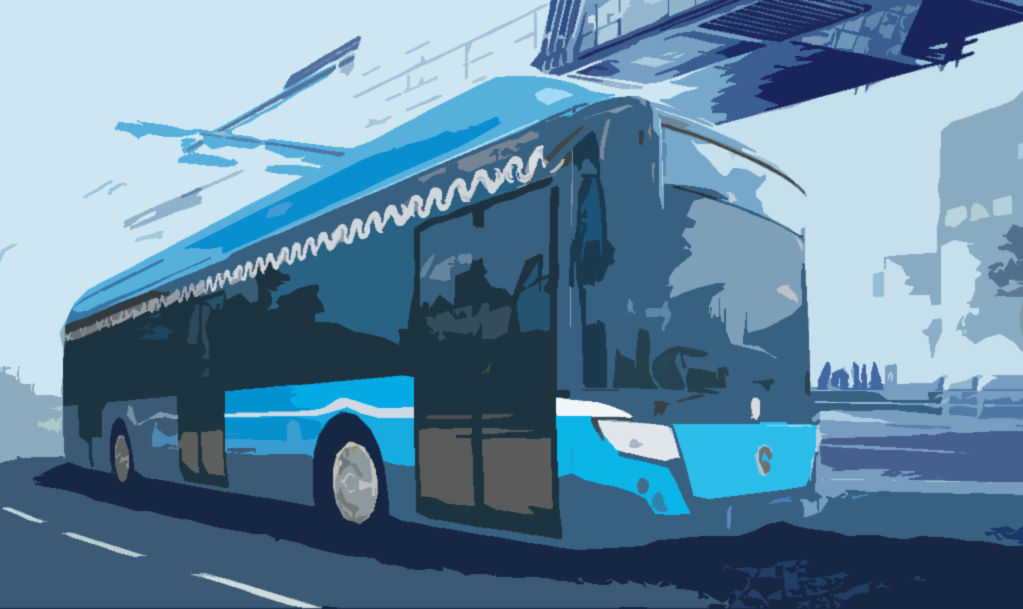 ВОЗМОЖНОСТИ
Определение местоположения сотрудника в любой точке земного шара

Различные варианты оснащения сотрудника: любой мобильный телефон, смартфон, персональный трекер 

Информирование с помощью SMS, Email или Push – сообщений о наступлении заданных событий

Хранение информации о местонахождении сотрудников в течение 3-х лет
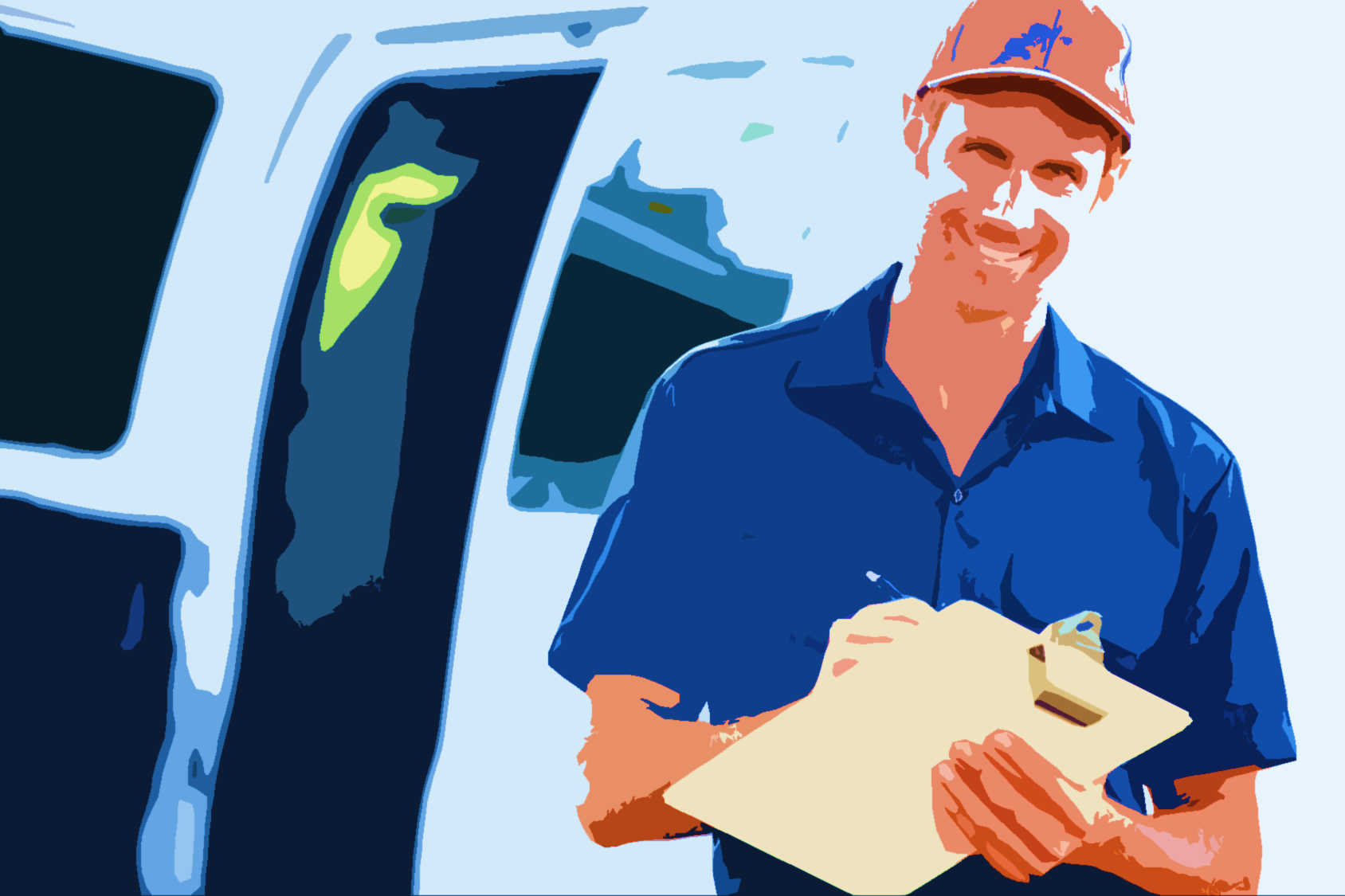 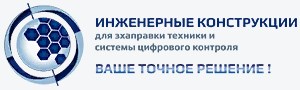 Решения ЖКХ и энергетики
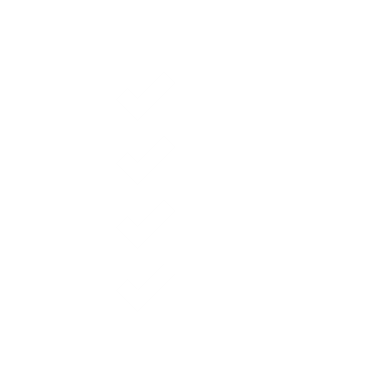 ЦЕЛИ
Умный учет энергоресурсов
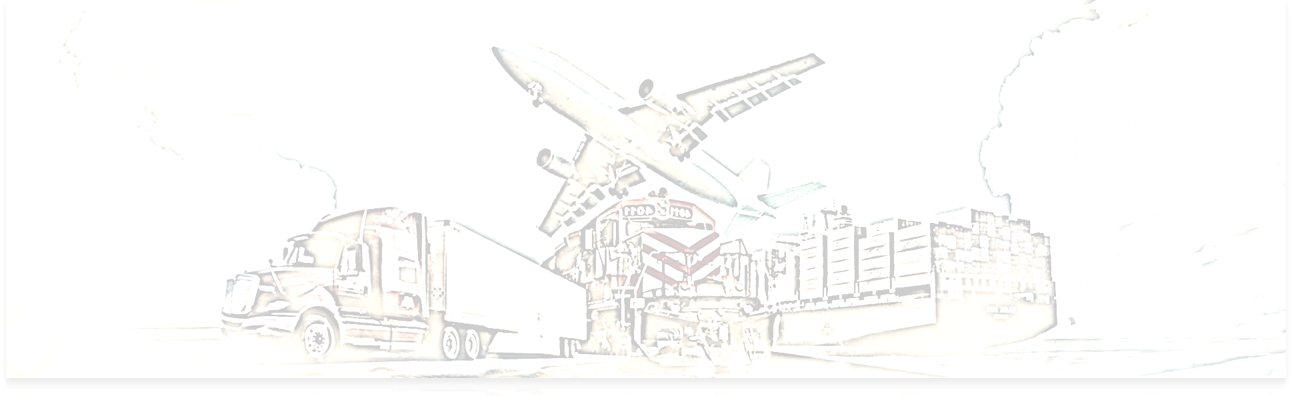 Уменьшение затрат на энергоресурсы до 30%

Снижение затрат на сбор данных с приборов учета

Обеспечение надежности систем ресурсоснабжения и безопасной эксплуатации объектов
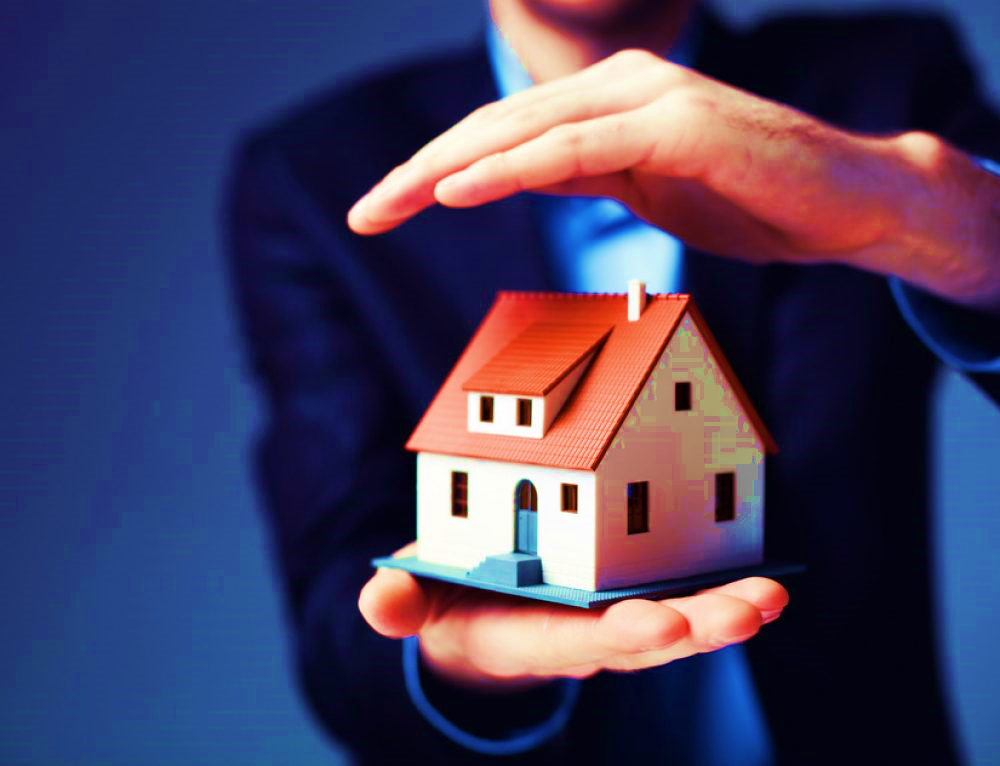 ВОЗМОЖНОСТИ
Дистанционный сбор данных с датчиков и приборов учета

Визуализация полученных данных

Информирование об отклонении контролируемых параметров от заданных значений

Формирования отчетных документов

Выбор оптимальной ценовой категории для расчетов за электроэнергии
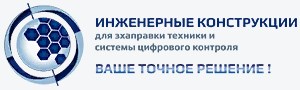 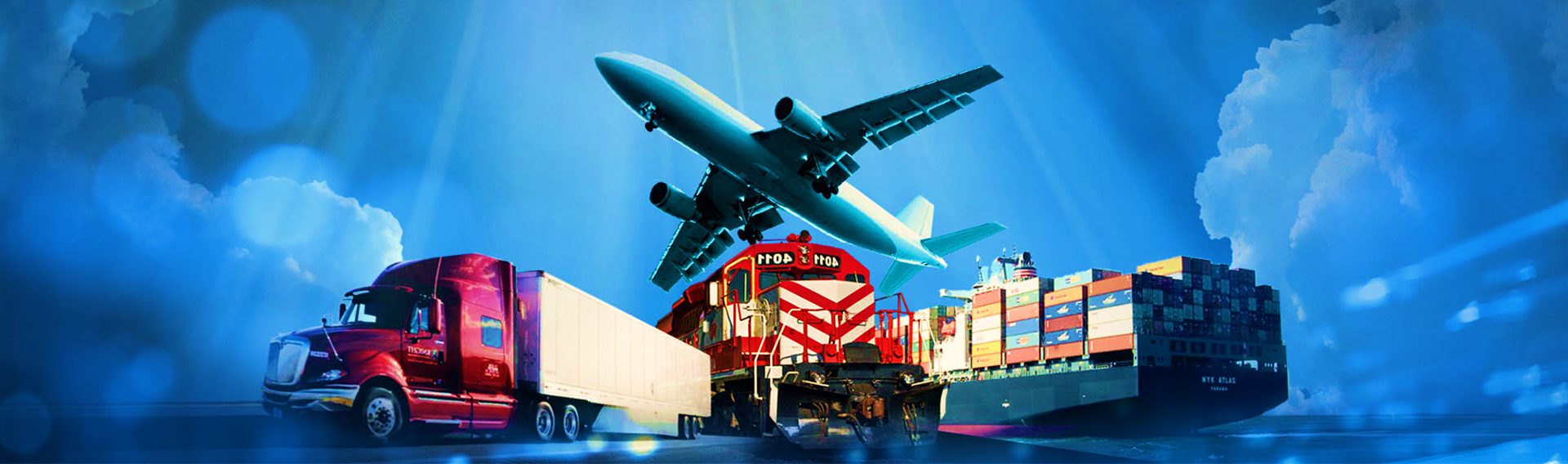 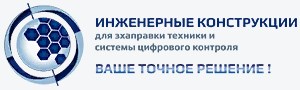 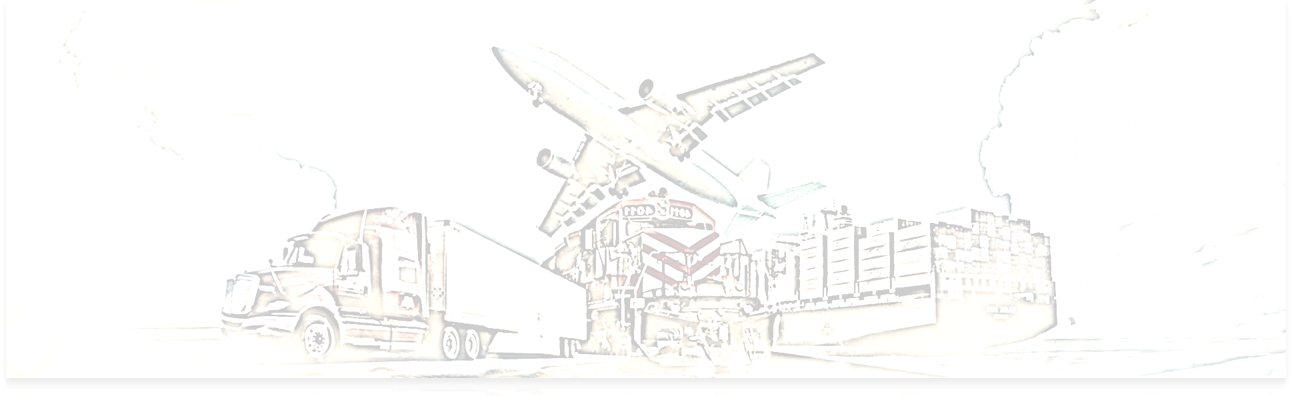 перейти на сайт